Проектная деятельность в начальной школе.
Черновская И.Ю.
Учитель начальной школы ГБОУ СОШ №1159
Основные требования к проекту.
1.Необходимо наличие социально значимой задачи (проблемы) –исследовательской, информационной, практической.
2.Выполнение проекта начинается с планирования действий по разрешению проблемы.
3.Каждый проект обязательно требует исследовательской работы учащихся.
4.Результатом работы над проектом является продукт.
5.Подготовленный продукт должен быть представлен заказчику.
Классификации проектов.
Практико – ориентированный проект .
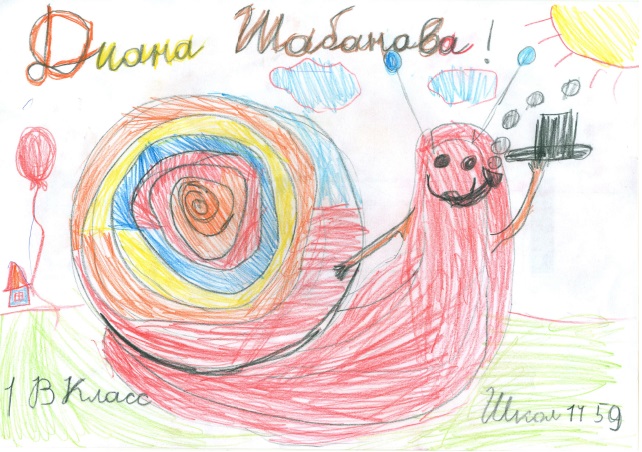 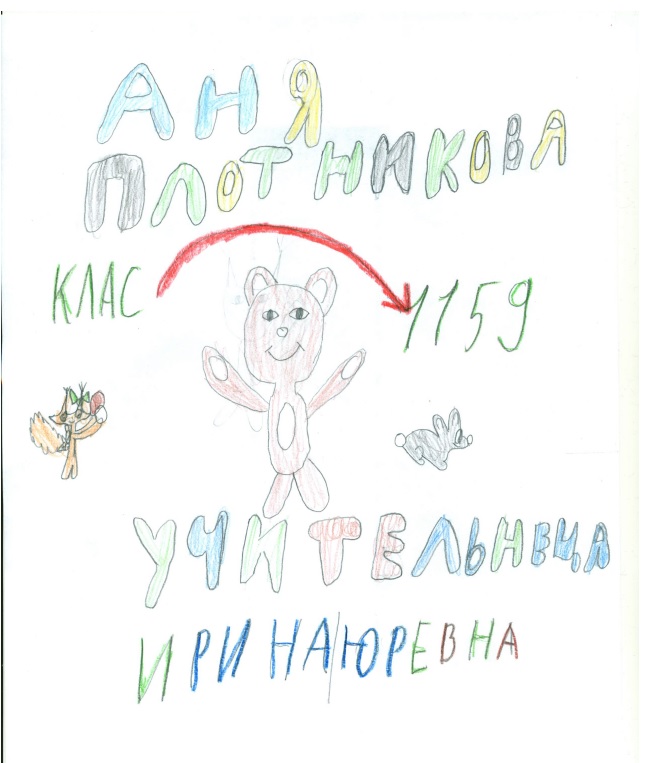 Исследовательский проект
Наблюдение за 
развитием растения.
Информационный проект.
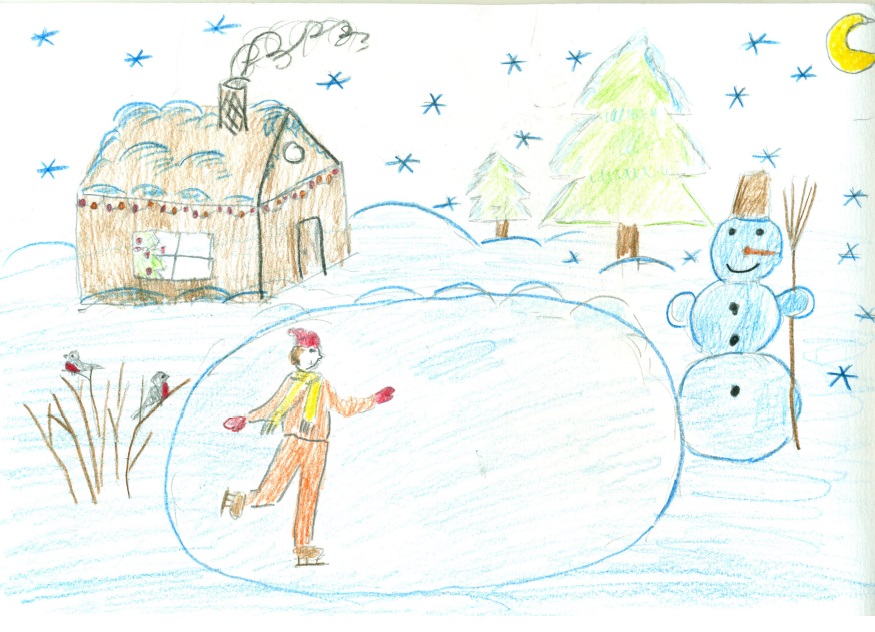 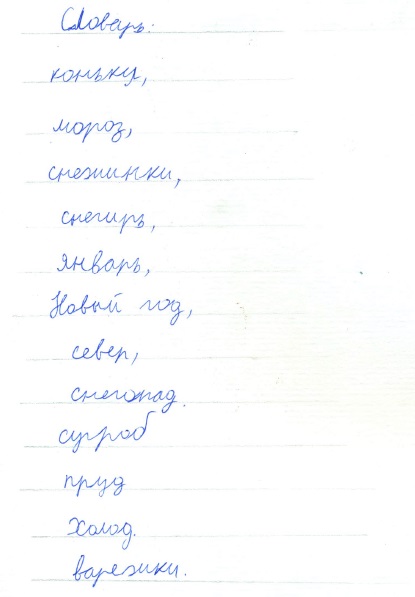 Творческий проект.
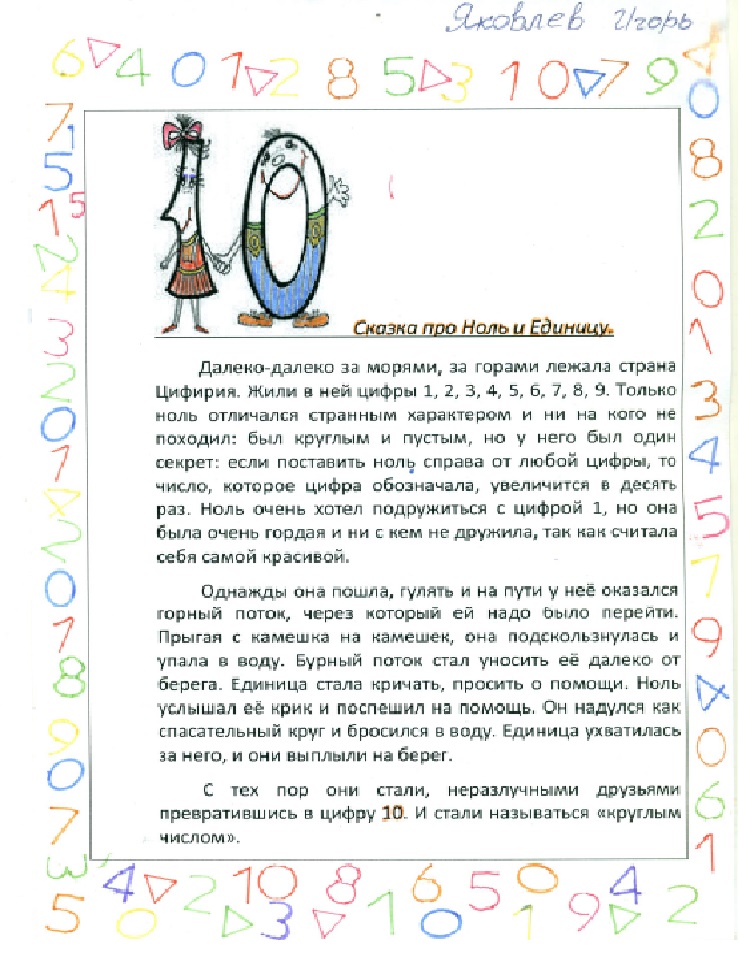 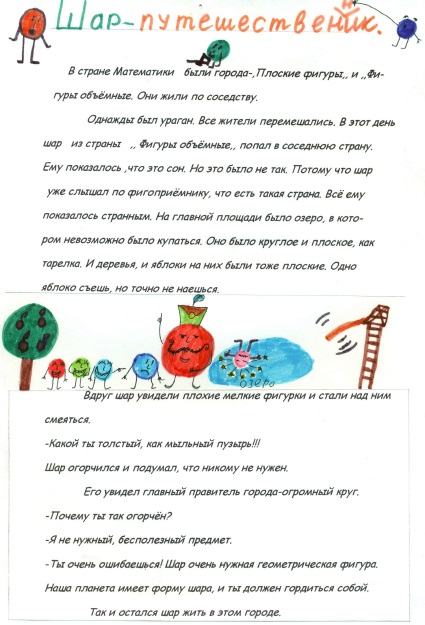 Ролевой проект.
Подготовка и проведение праздников. 
Прощание с первым классом. 
Новогодняя елка
Викторина в гостях у осени.
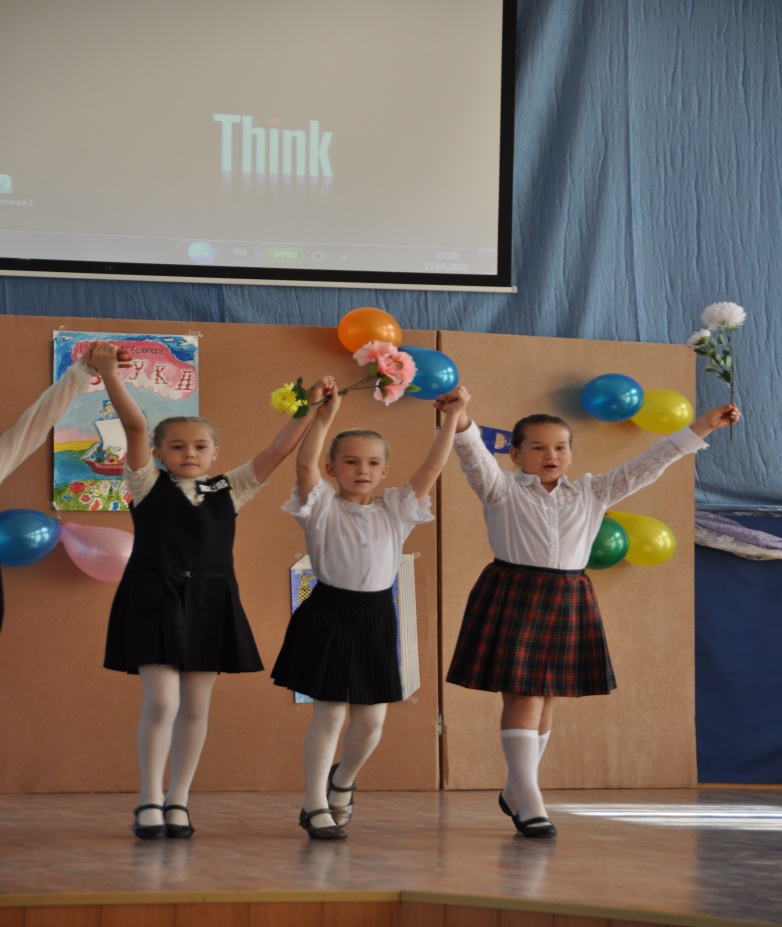 По комплексности (иначе говоря, по предметно – содержательной области) можно выделить два типа проектов.
1) Монопроекты 

2) Межпредметные
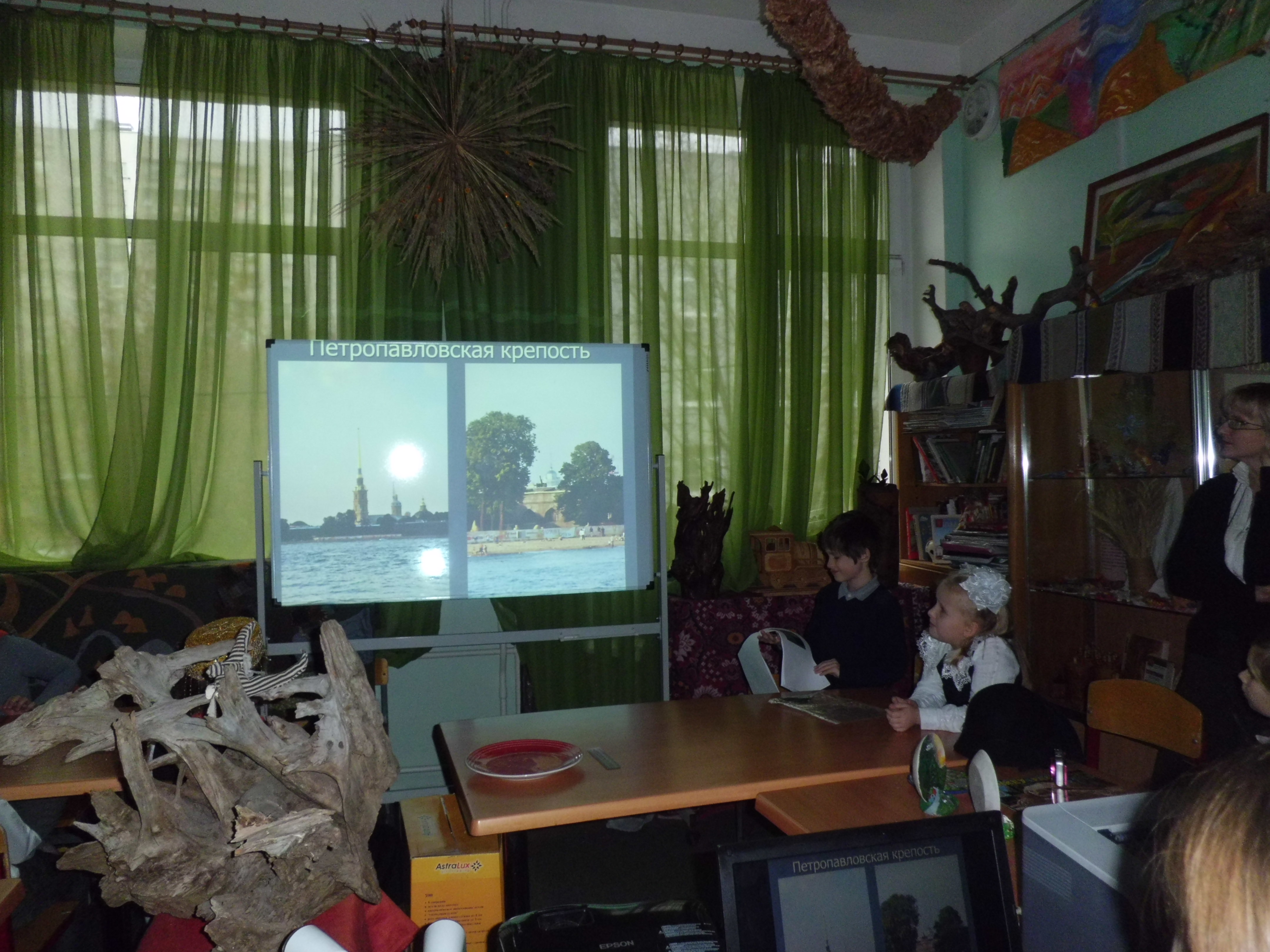 По продолжительности:
Мини – проекты 
Краткосрочные проекты 
Недельные проекты 
Годичные проекты
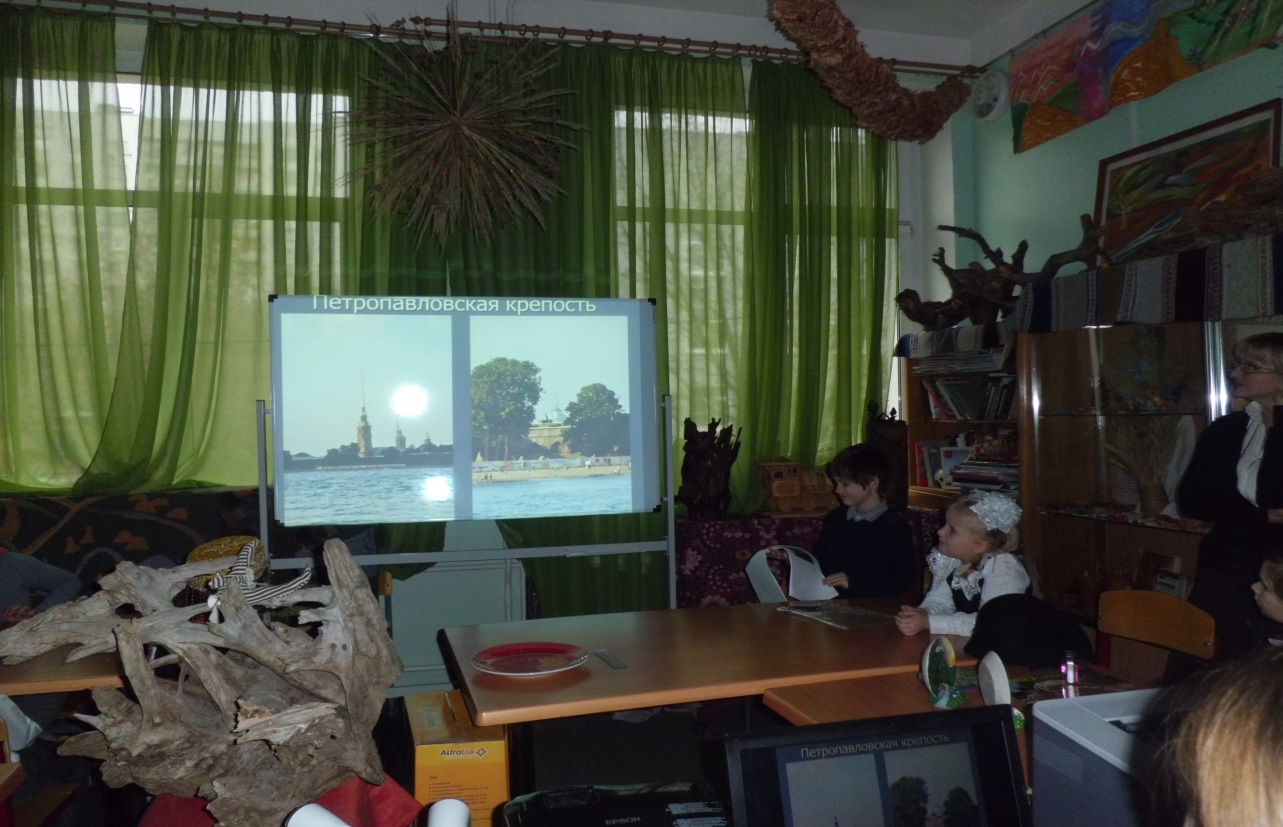 Презентация проектов.
Виды презентационных проектов могут быть различными, например:
- Воплощение (в роль человека, одушевленного или неодушевленного существа).
- Деловая игра.
- Демонстрация видеофильма – продукта, выполненного на основе информационных технологий.
- Диалог исторических или литературных персонажей.
- Защита на Ученом Совете.
- Игра с залом.
- Иллюстративное сопоставление фактов, документов, событий, эпох, цивилизаций…
- Инсценировка реального или вымышленного исторического события.
- Научная конференция.
- Отчет исследовательской экспедиции.
- Пресс-конференция.
- Путешествие.
- Реклама.
- Ролевая игра.
- Соревнования.
- Спектакль.
- Спортивная игра.
- Телепередача.
- Экскурсия.
Методы проектов во внеурочное и урочное время.
Этапы, соответствующие учебной деятельности: 
- мотивационный 
- планирующий 
- информационно-операционный 
- рефлексивно-оценочный
У обучающихся будут сформированы универсальные учебные действия, а именно:
а) личностные универсальные учебные действия
б) регулятивные универсальные учебные действия
в) познавательные универсальные учебные действия
г) коммуникативные универсальные учебные действия
Заключение.
Проект с точки зрения учащегося – это возможность делать что-то интересное самостоятельно, в группе или самому, максимально используя свои возможности; это деятельность, позволяющая проявить себя, попробовать свои силы, приложить свои знания, принести пользу и показать публично достигнутый результат; это деятельность, направленная на решение интересной проблемы, сформулированной самими учащимися в виде цели и задачи, когда результат этой деятельности – найденный способ решения проблемы – носит практический характер, имеет важное прикладное значение и, что весьма важно, интересен и значим для самих открывателей.
Проект с точки зрения учителя – это дидактическое средство, позволяющее обучать проектированию, т.е. целенаправленной деятельности по нахождению способа решения проблемы путем решения задач, вытекающих из этой проблемы при рассмотрении ее в определенной ситуации.